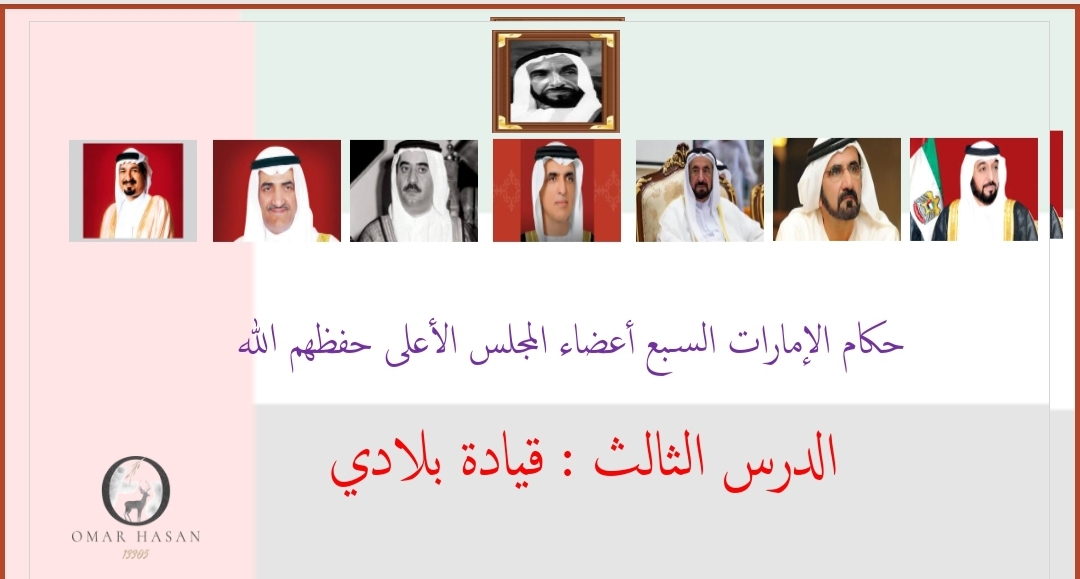 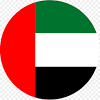 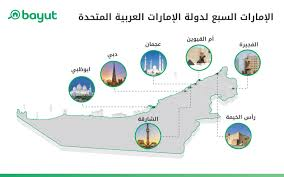 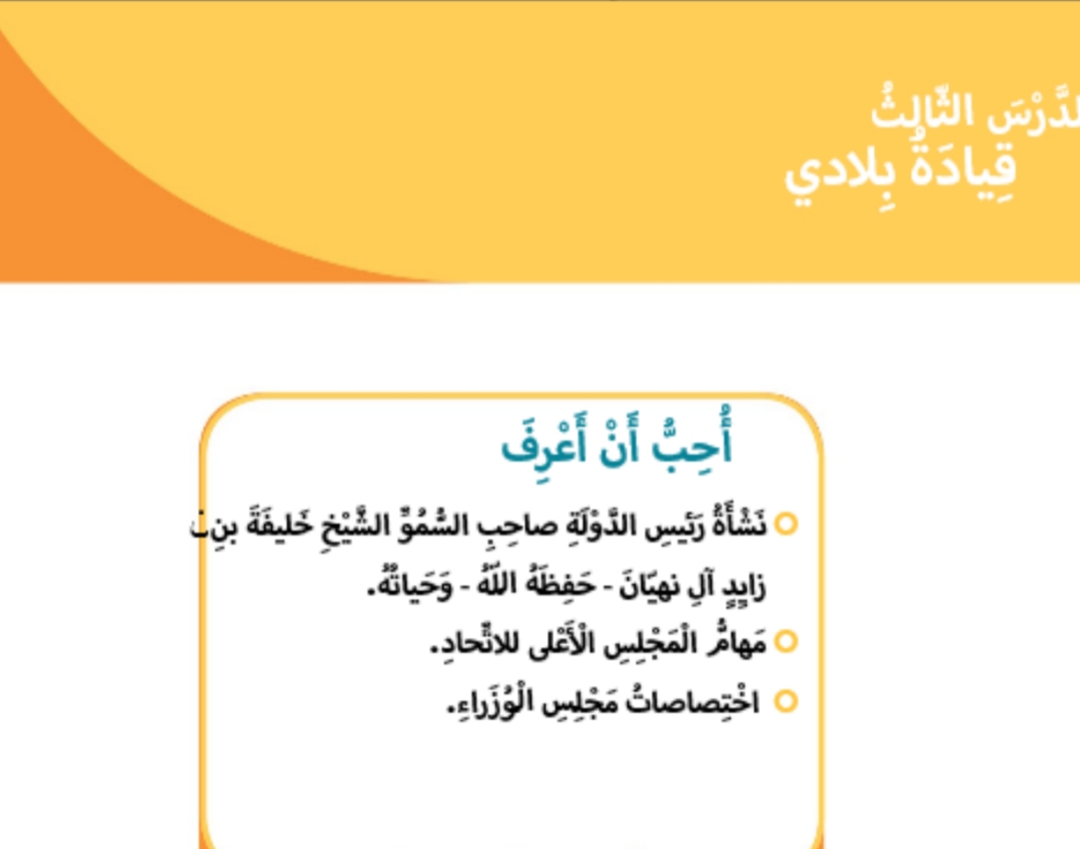 الدرس الثالث 
قيادة بلادي
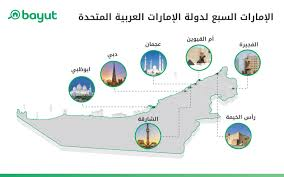 نواتج التعلم
1- أن يتعرف المفاهيم والمصطلحات الواردة في الدرس 
2- ان نتعرف نشأة صاحب السمو الشيخ خليقة بن زايد ال نهيان حفظه الله 
3- أن نبين مهام المجلس الاعلى 
4- أن بتعرف اختصاصات مجلس الوزراء
الهدف الاول : نشأة صاحب السمو الشيخ خليقة بن زايد ال نهيان -حفظه الله -
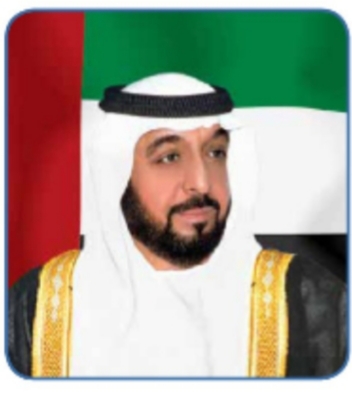 ولد الشيخ خليفة بن زايد ال نهيان في قصر المويجعي عام 
1948م
الابن الاكبر 
للشيخ زايد رحمه الله
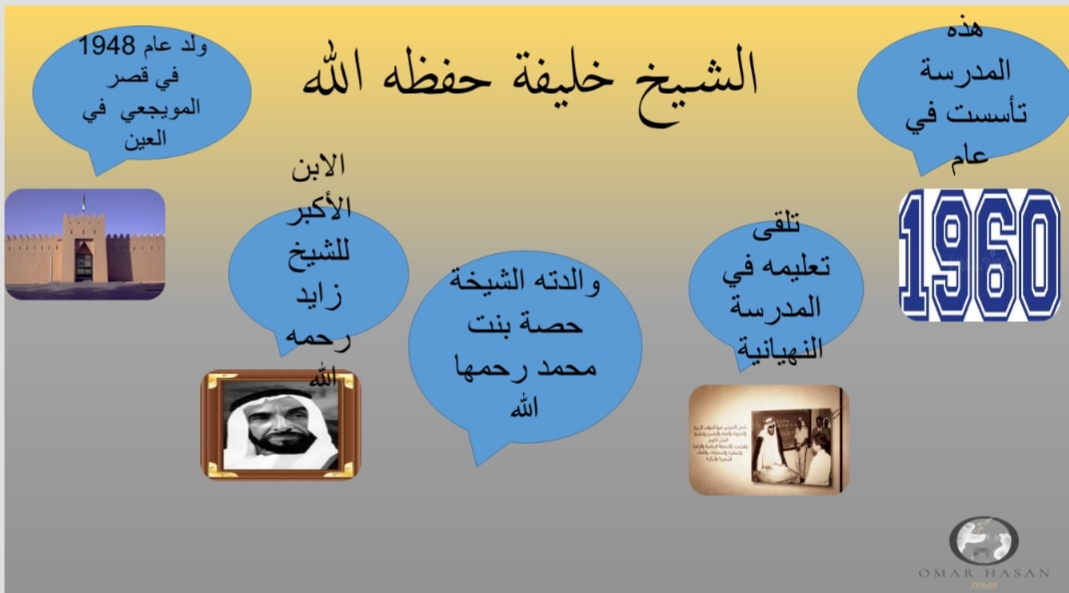 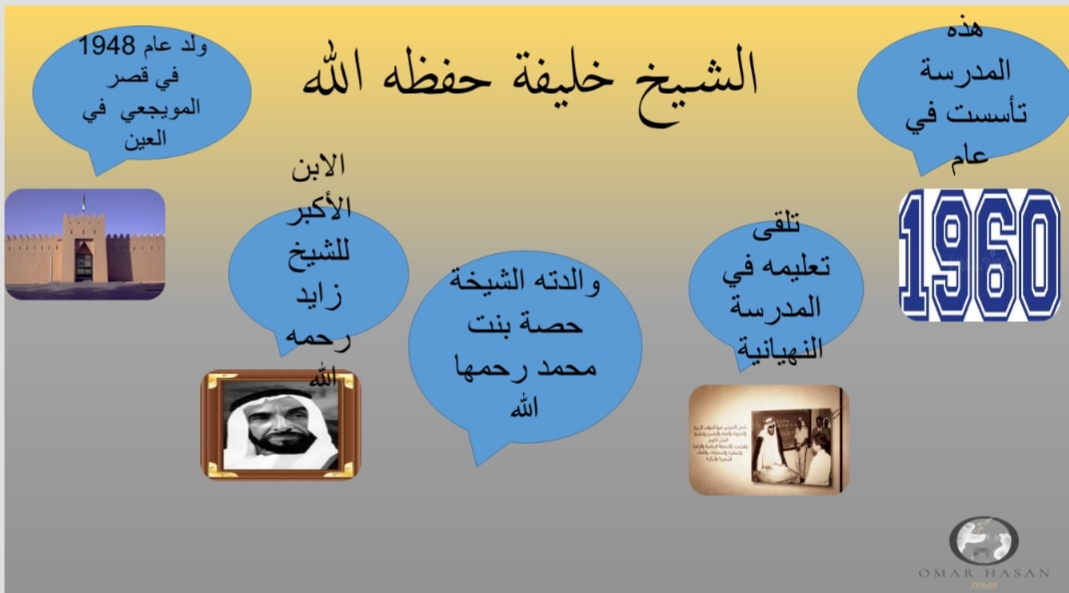 تلقى تعليمه في المدرسة النهيانية
والدته الشيخة حصة بنت محمد بن خليفة ال نهيان
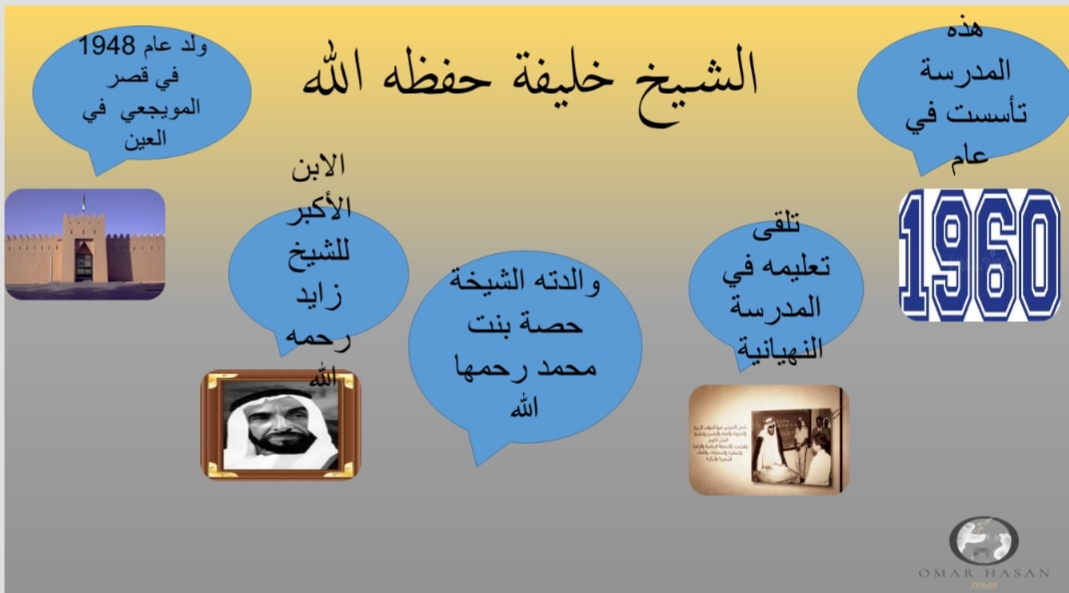 رئيس دولة الامارات العربية المتحدة
لازم الشيخ خليفة بن زايد ال نهيان رئيس الدولة والدة الشيخ زايد بن سلطان رحمه الله وتعلم مهارات القيادة السياسية في المجالس العامة لوالده
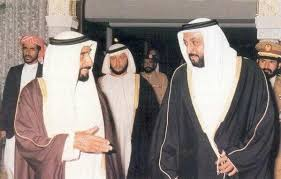 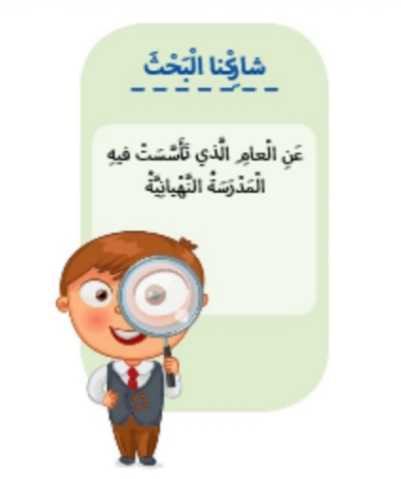 1960م
المناصب التي تولها رئيس الدولة
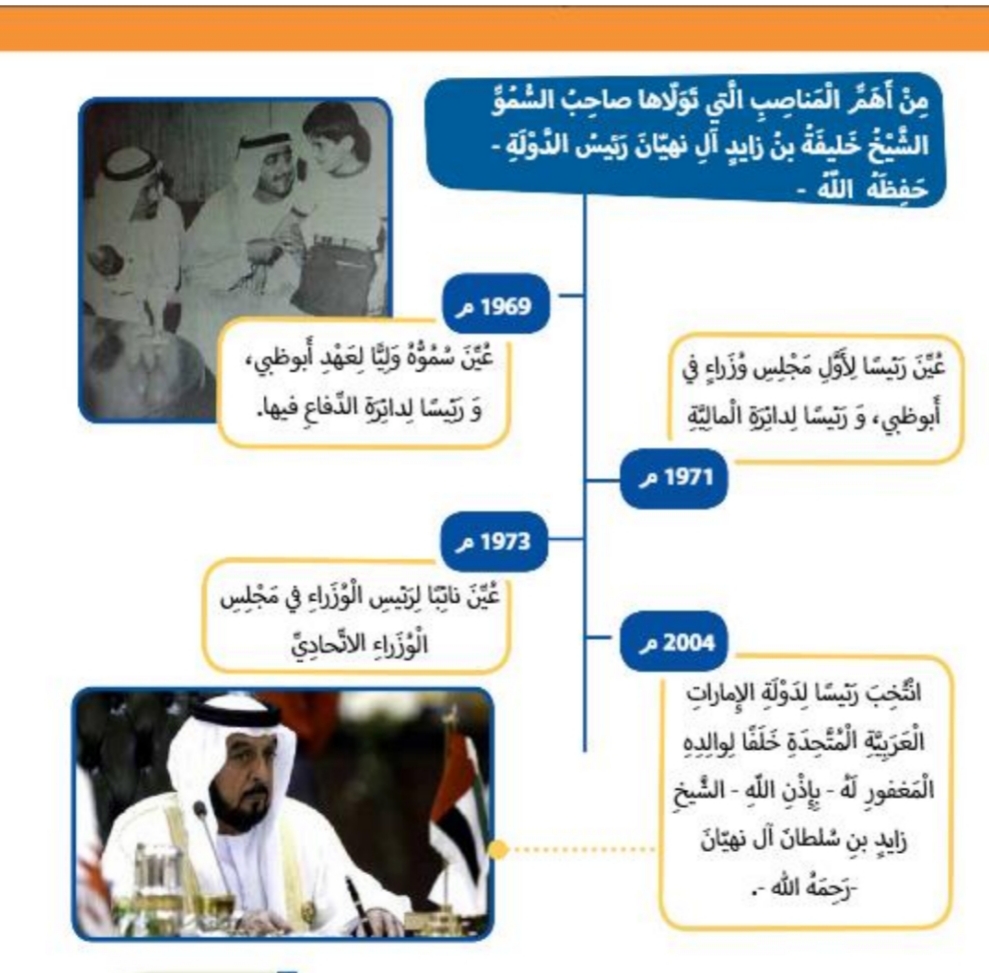 1
2
3
4
نشاط صفي
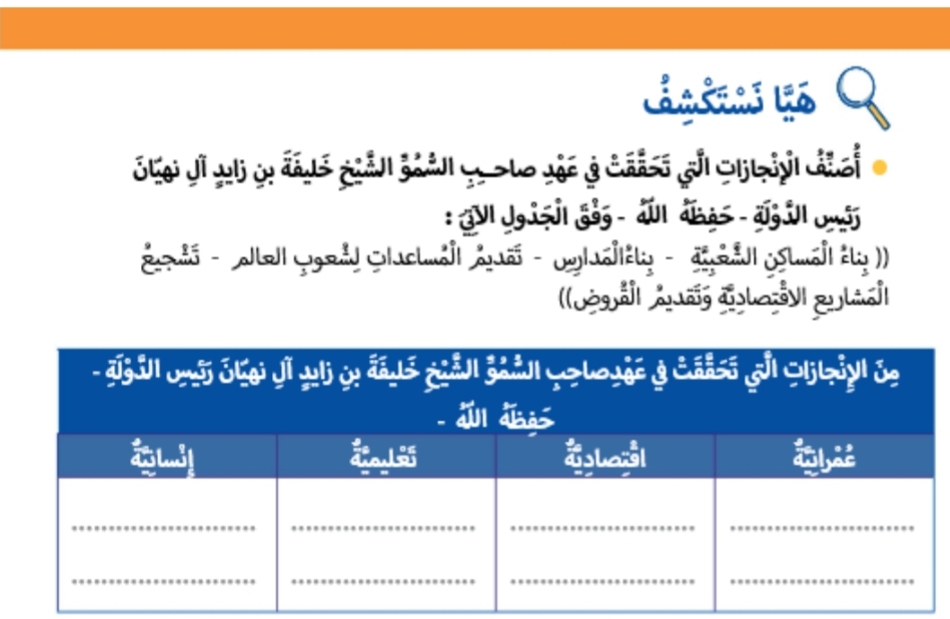 تقديم المساعدات لشعوب العالم
بناء المدارس
بناء المساكن
تشجيع المشاريع الاقتصادية وتقديم القروض
الهدف الثاني : مهام المجلس الأعلى
المجلس الأعلى : هو السلطة العليا في الدولة 
ويتكون من سبع أعضاء وهم 
حكام الامارات السبع
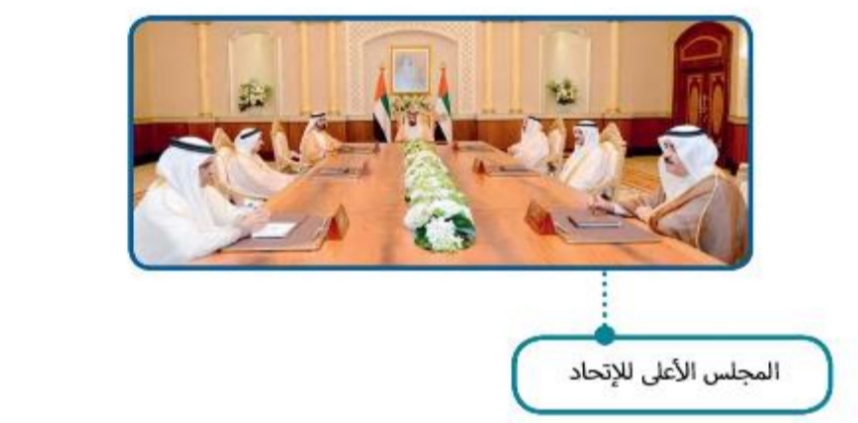 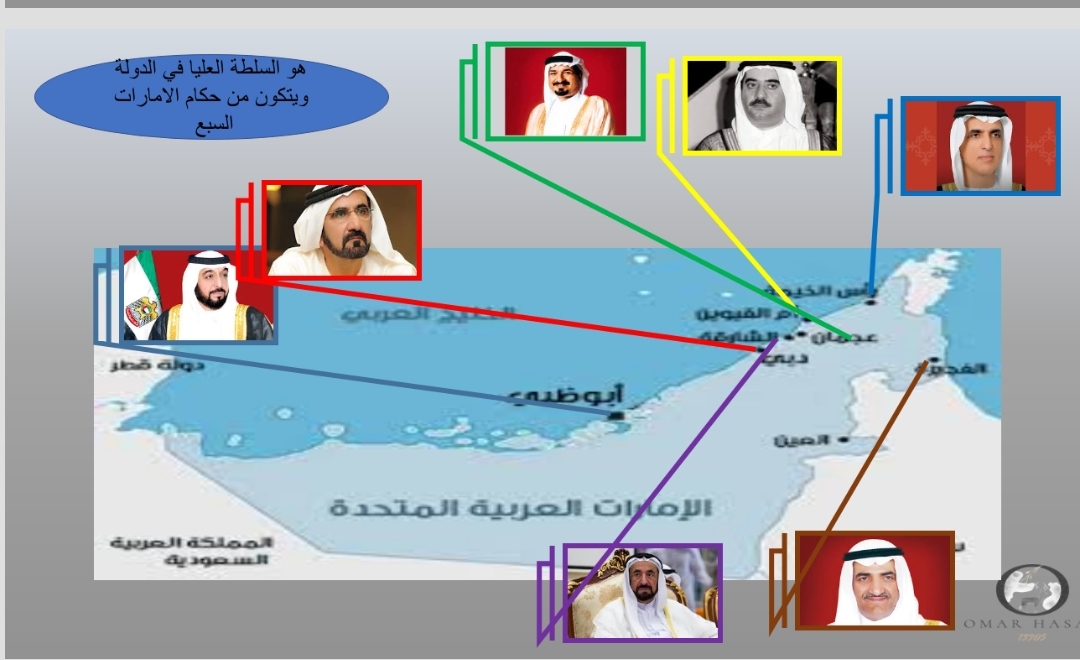 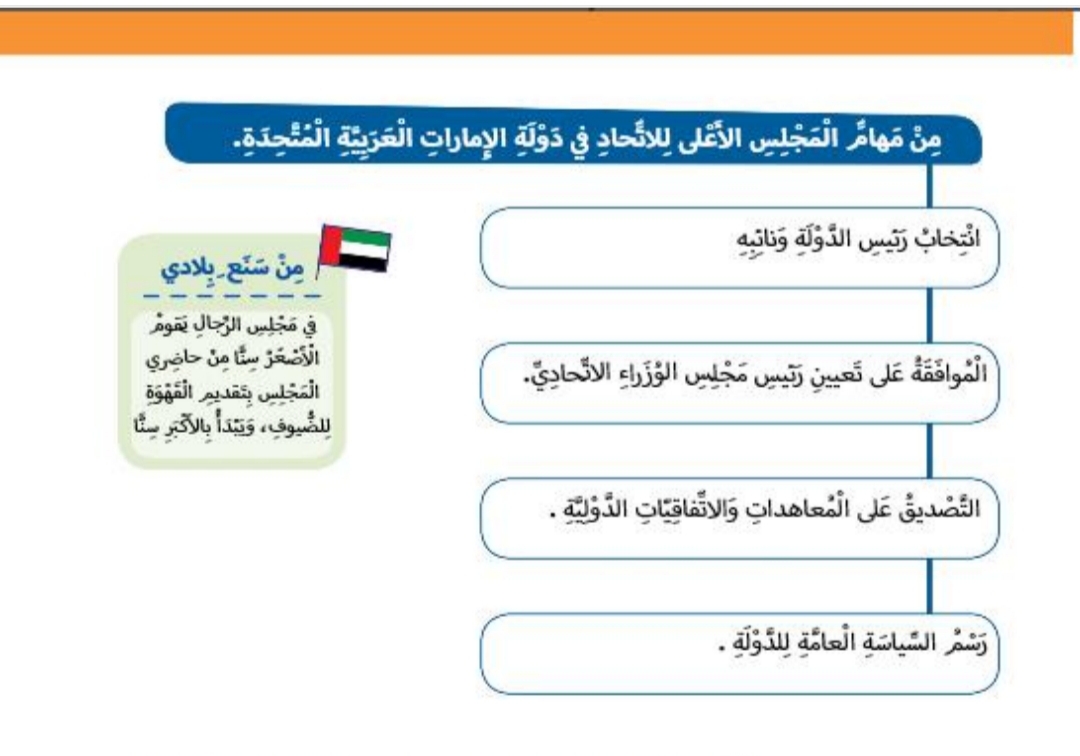 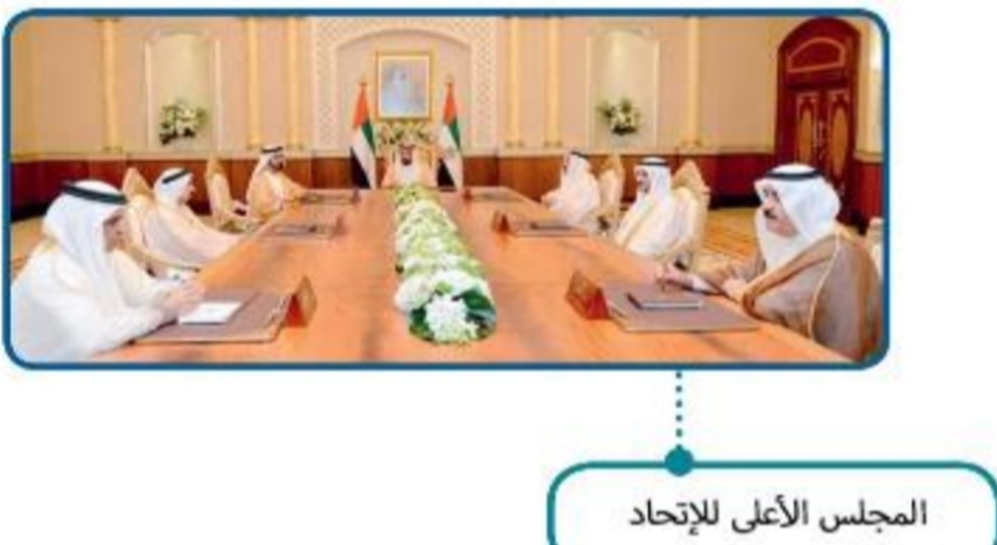 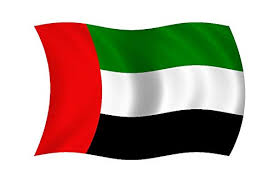 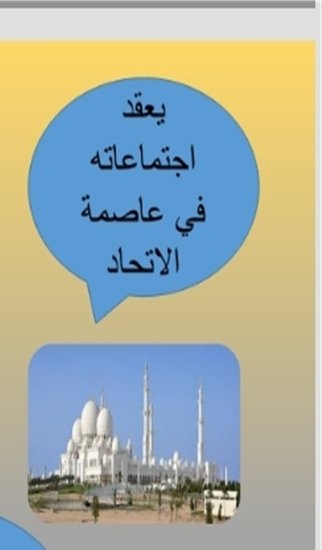 العاصمة أبوظبي
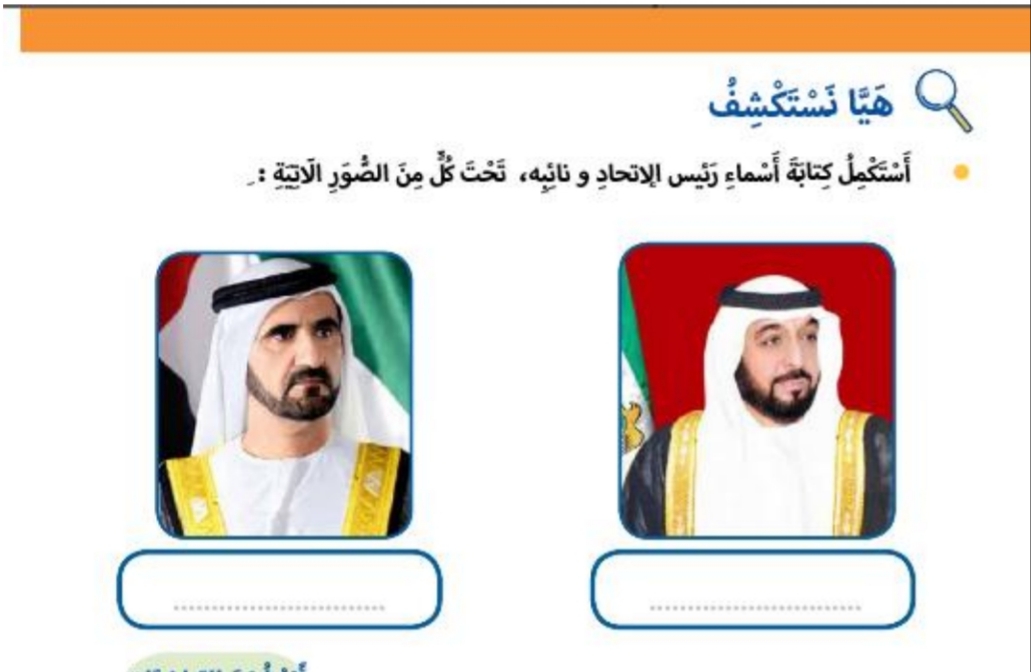 رئيس الدولة الشيخ خليفة بن زايد ال نهيان حفظه الله
نائب رئيس الدولة الشيخ محمد بن راشد ال مكتوم حفظه الله
التقويم التكويني : تحقق الهدف الثاني
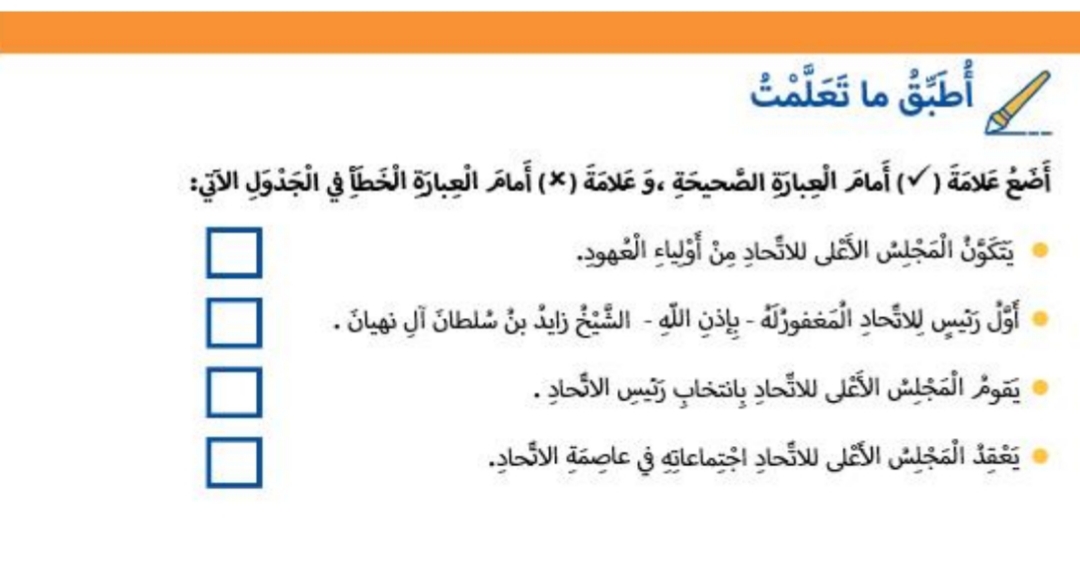 ×
√
√
√
الهدف الثالث : مجلس الوزراء الاتحادي
السلطة الثالثة 
من السلطات الاتحادية الخمس في دولة الامارات العربية المتحدة
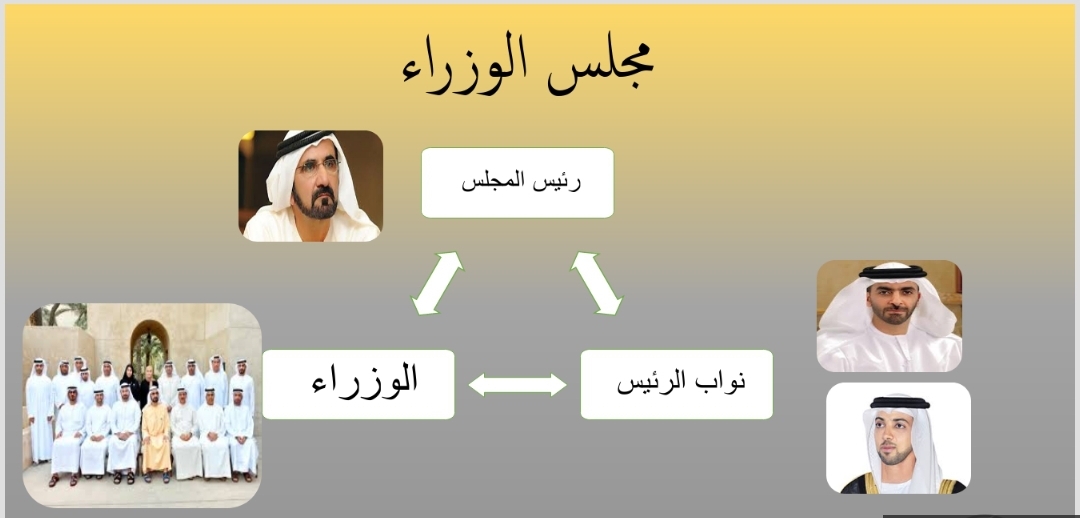 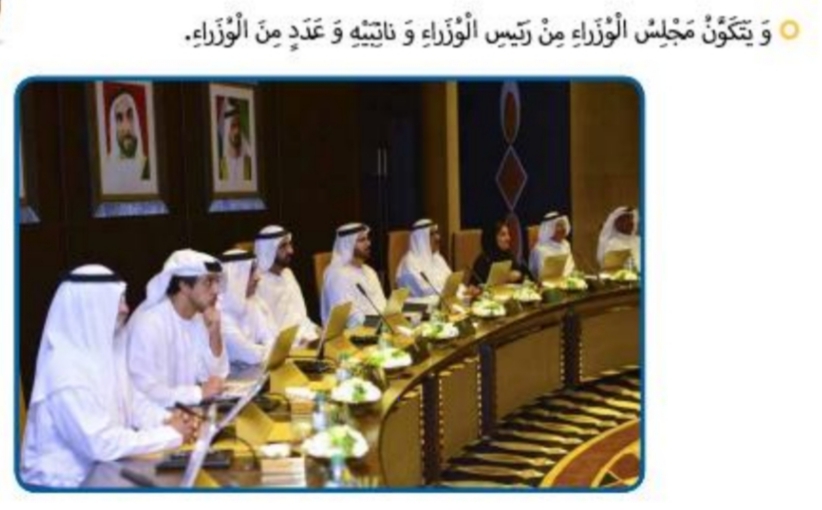 هيا نستكشف : ألاحظ الصور الاتية ، ثم أجيب
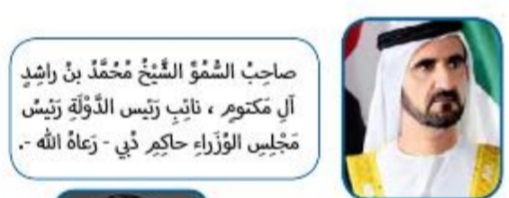 أكتب اسم رئيس الوزراء

صاحب السمو الشيخ محمد بن راشد ال مكتوم حفظه الله
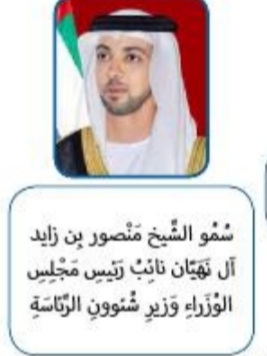 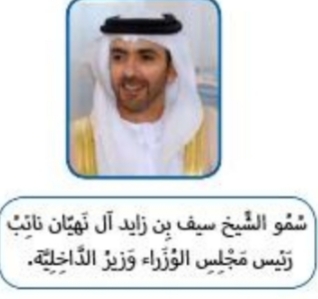 التقويم الختامي : أطبق ماذا تعلمت
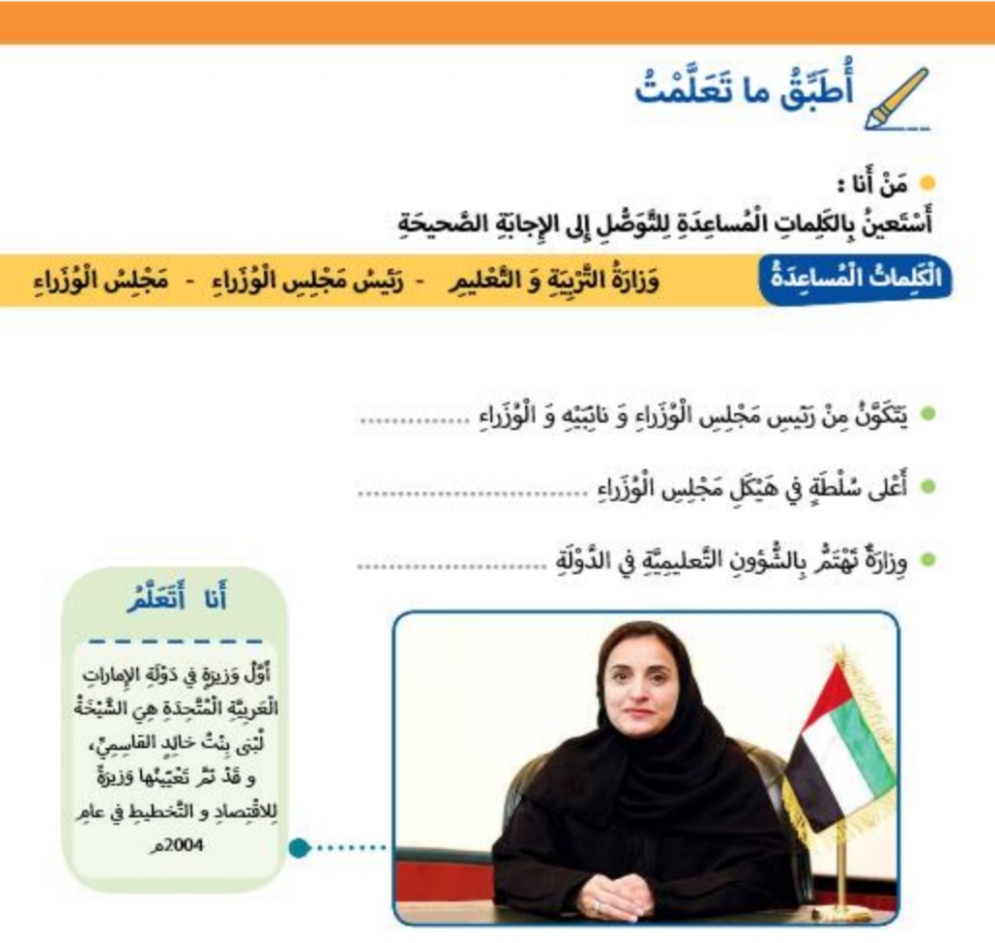 مجلس الوزراء
رئيس مجلس الوزراء
وزارة التربية والتعليم
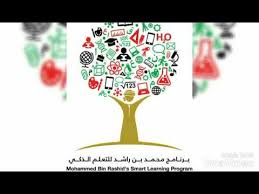 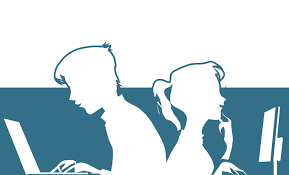 طلابي المتميزون : الان نقوم بحل الانشطة على البوابة الذكية
Lms